初中英语仁爱版七年级下
Unit7 Topic 1
When is your birthday?
Section C
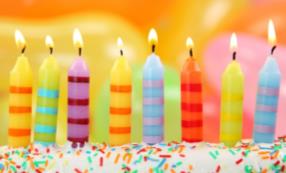 WWW.PPT818.COM
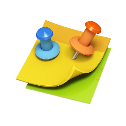 Review
1
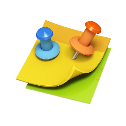 Presentation
2
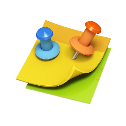 Consolidation
3
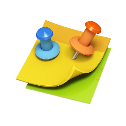 Summary
4
Ask and answer
Warm-up
-What’s the date?     -It’s …
Presentation
Kangkang’s birthday is coming. 
I have a present for him.
礼物
Guess
1.What’s the shape of the present?
形状
What shape is the present?
2.What color is it?
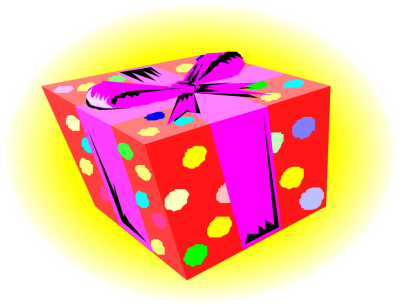 Learn and practice in pairs.
A:What shape is it?
B:It’s a/an …
triangle
circle
square
rectangle
oval
Listen to 1a and try to answer these questions.
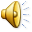 What’s the shape of Maria’s present?

What color is it ?

Is it a soccer ball?
It’s  round.
It’s black and white.
Yes, it is.
Read 1a and complete the table.
a soccer ball
round
black and white
Consolidation
What  is it like?
It is like a dog.
像
It is like a bird.
What  is it like?
Was it like a bird before?
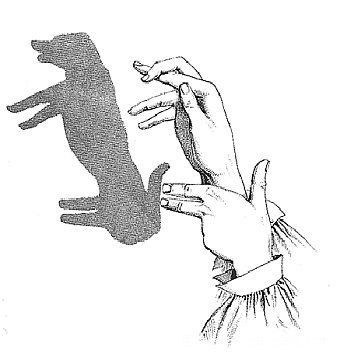 之前
No, it wasn’t.
It was like a dog.
Ask and answer
2a
It is like a fish.
What  is it like?
It is like a tree.
What  is it like?
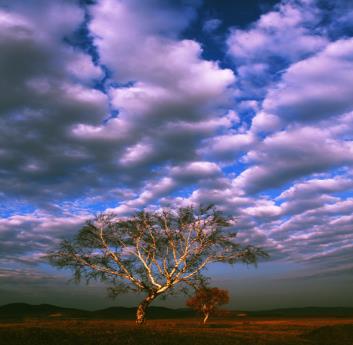 Was it like a tree before?
No, it wasn’t.
It was like a fish.
What  is it like?
It is like a flower.
It is like a star.
What  is it like?
Was it like a star before?
No, it wasn’t.
It was like a flower.
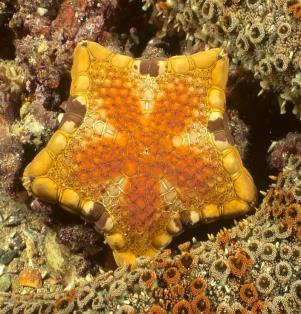 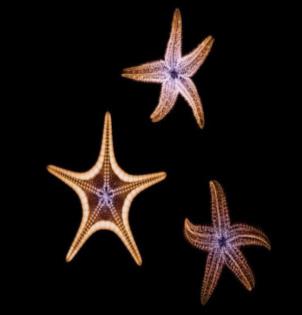 Example:
A:What  is it like?
B: It is like a flower.
A: Was it like a flower before?
B: No, it wasn’t. It was like a star.
Pair Work
两人一组，用下面的句型进行对话演练
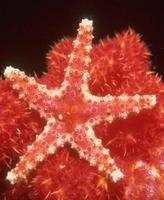 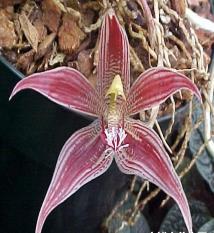 a star
a flower
Ask and answer after the example.
2a
Example:
A: What shape is it now?
B: It's a circle.
A: What shape was it before?
B: It was a square.
a square
a circle
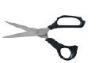 circle
triangle
Pair Work
两人一组，用所学的句型进行对话演练
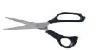 rectangle
oval
Ask and answer questions with the following structures.
2a
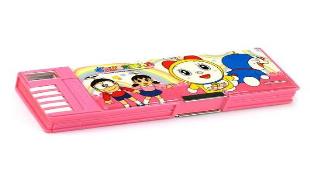 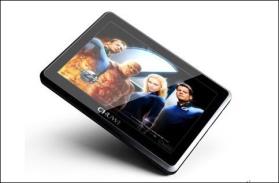 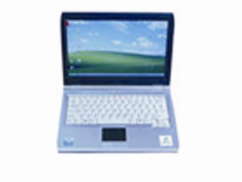 pencil-box
24cm×6.4cm
computer
35cm×27cm
MP4
9cm×6cm
A:What shape is it?           B:It's...
    What’s the shape of ... ?  
A:How long/wide is it?      B:It’s...centimeters long/wide.
A:What do we use it for?  B:We use it to...
Listen and circle the word you hear in each pair.
4a
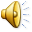 1.know      now           2.slow        snow    
3.phone     photo        4.touch      country   
5.town        own          6.house      horse
7.mouse     mouth      8.down        brown    
9.through   group
Read the following sentences aloud, paying attention to the underlined letters and the stress.
4b
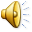 1. 'Row  the  'yellow  'boat.
2. 'Work  in  'groups.
3. 'Touch your  'mouth.
4. 'Look at the  'window of the  'house.
5. 'Follow the  'mouse and the  'elephant.
Summary
Learn some words about the shape:
     shape, circle, square, triangle, rectangle, oval
Learn how to talk about the shape.
    Example:
      What’s the shape of your present?   It’s round. 
      Was it like a flower before? 
      No, it wasn’t.   It was like a star.
      What shape was it before?   It was a square. 
Learn how to talk about the length and width.
    Example:
      How long is it?    It’s 24 centimeters long. 
      How wide is it?   It’s 6. 4 centimeters wide.
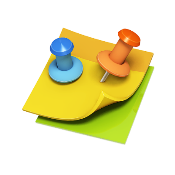 Homework:
1.Read 1a and practice 3 with others.
2.Finish Setion C in your workbook.
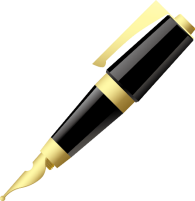